Nuclear Data for Charged-particle Monitor Reactions and Medical Isotope Production
2nd Research Coordination Meeting
09. December 2014 | Ingo Spahn
Projects resulting from 1st Meeting
61Ni(p,n)61Cu	 68Zn(p,n)68Ga	   65Cu(α,n)68Ga
natGe(p,xn)72As       76Se(p,n)76Br	   77Se(p,2n)76Br
44Ti/44m+gSc
Results nobody asked for:
natTi(d,x)48V and natTi(d,x)46Sc;
65Cu(α,n)66,67Ga
Results nobody is interested in (?):  63Cu(p,x)61Cu; natSe(d,xn)75,76,77,82Br
09 December 2014
2
Accelerators for Radionuclide Development
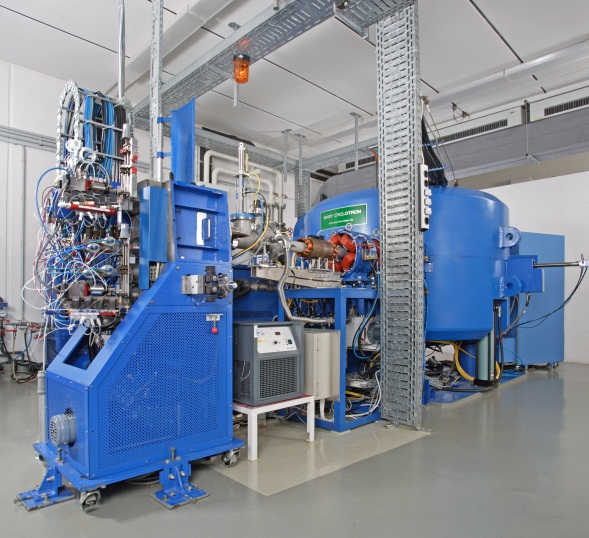 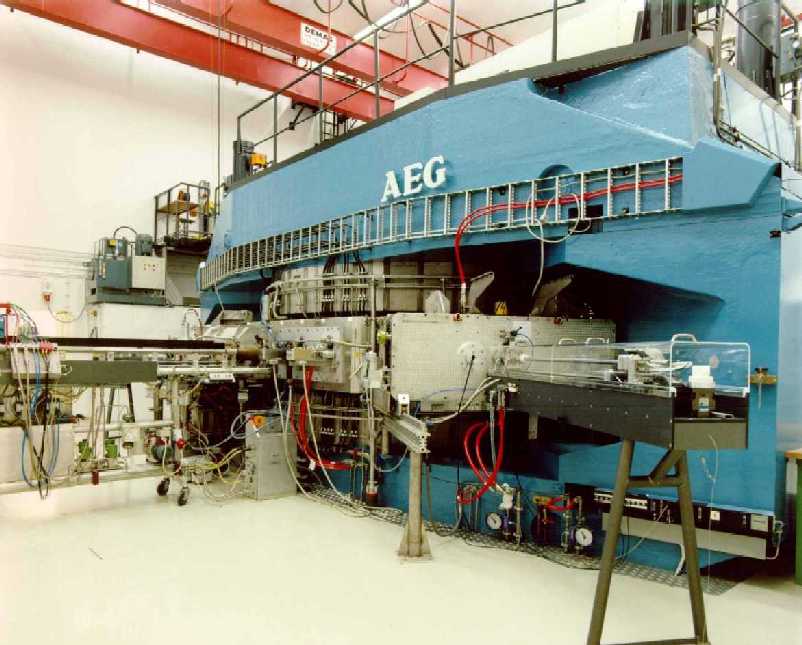 Baby Cyclotron 
BC 1710
17 MeV H+
(8 – 10 MeV 2H+)
JULIC
Injector for COSY
45 MeV 1H-
76 MeV 2H-
The new IBA Cyclone 30XP
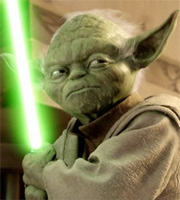 Beam current up to 350 mA (50 mA for α-beam)
Protons:    15 – 30 MeV
Deuterons:  7 – 15 MeV
a-particles:      30 MeV
Always in motion is the future …
	Replacement of the old BC 1710
 	Improvement of existing irradiation capacities
44Ti/44gSc – Assessment of Cross Sections
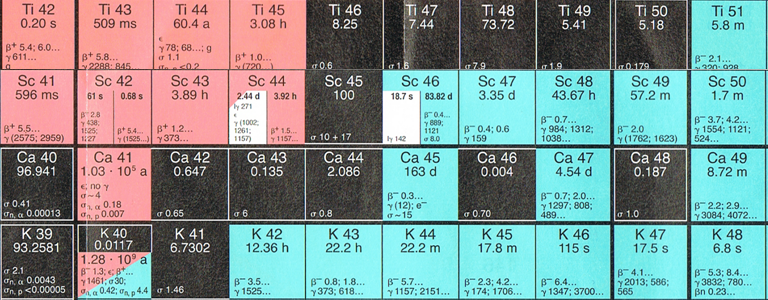 44Ti/44gSc – Generator
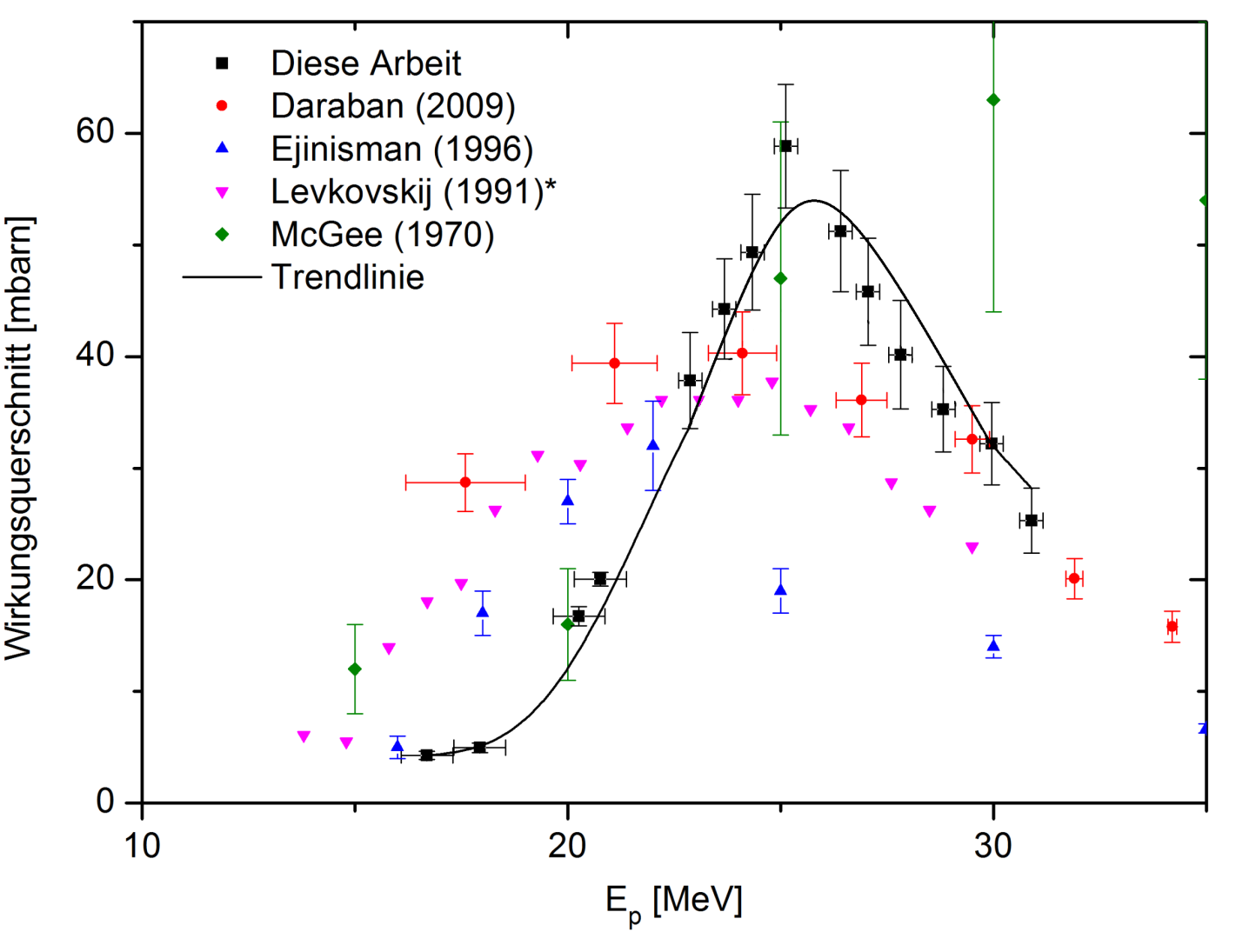 Alternative production route of 44gSc.
	+ Availability of 44gSc outside cyclotron centres
	+ No contaminations (no 44mSc).
 Long half-live of 44Ti and low cross section
Cross section [mbarn]
Additional cross section measurements are needed for thorough assesment
Universität zu Köln
Cross Section Measurements on the natSc(p,pn)44gSc Reaction
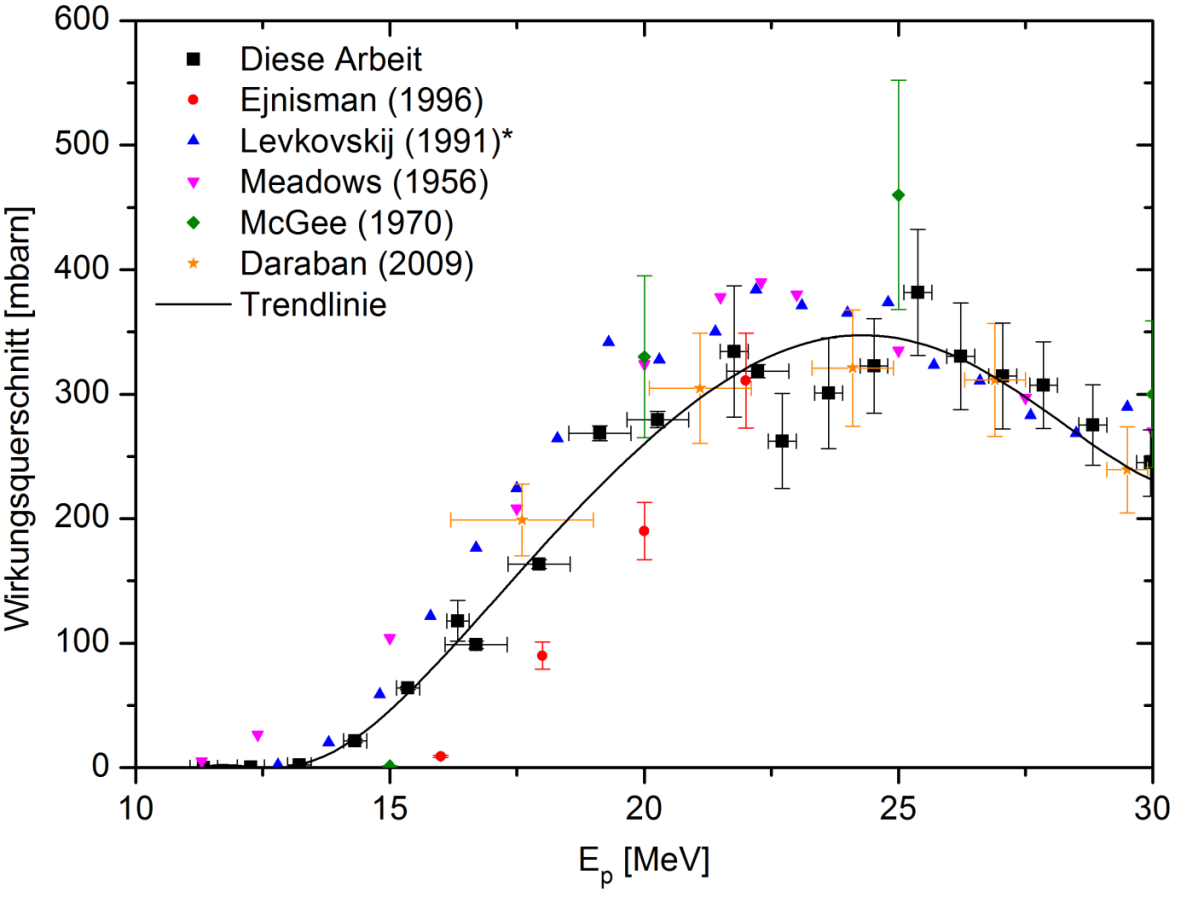 Cross section [mbarn]
Co-production of 45Ti via 45Sc(p,n)-reaction
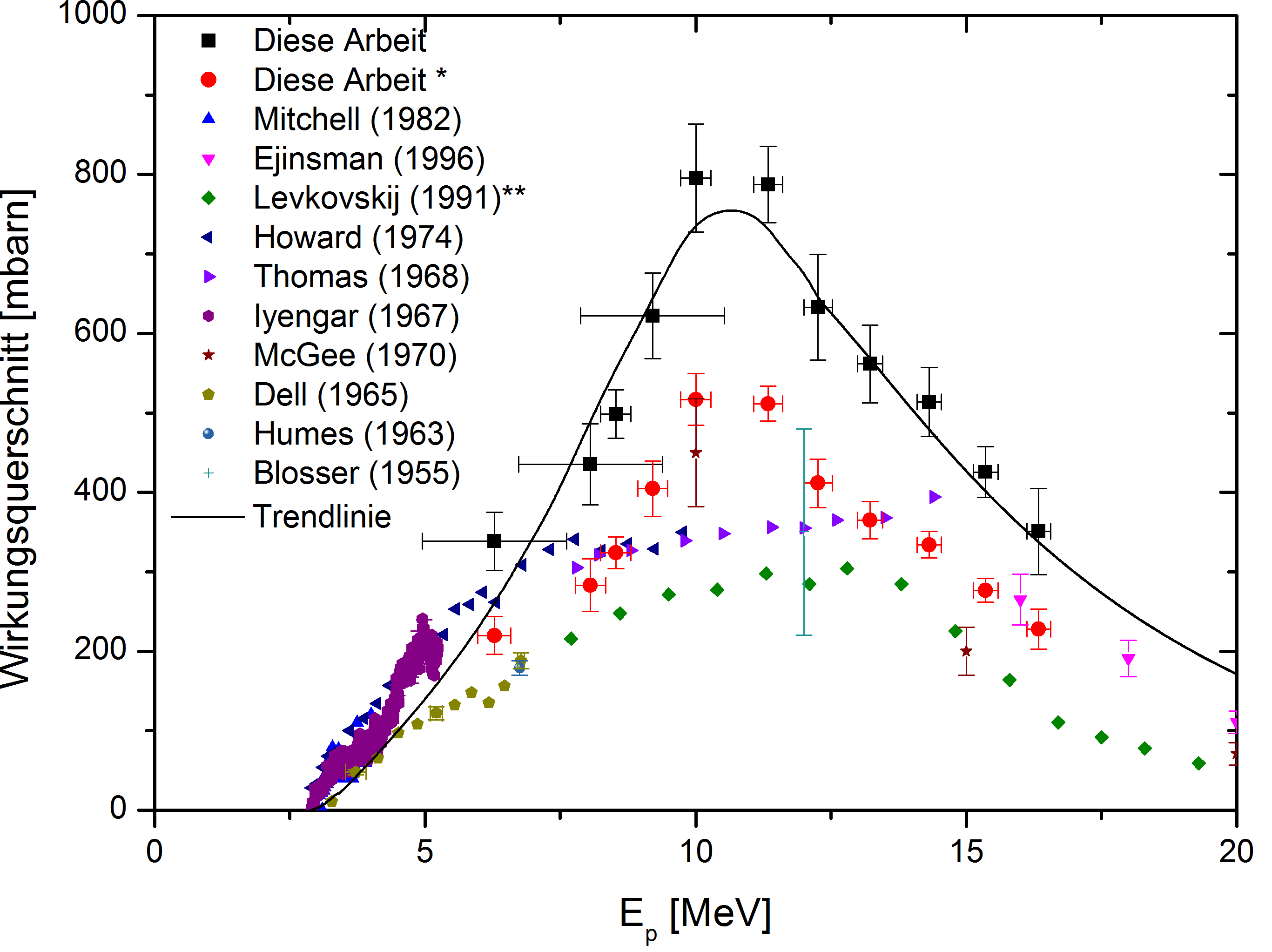 Cross section [mbarn]
Universität zu Köln
Co-production of 43Sc via 45Sc(p,p2n)-reaction
Cross section [mbarn]
natCa(p,x)44gSc
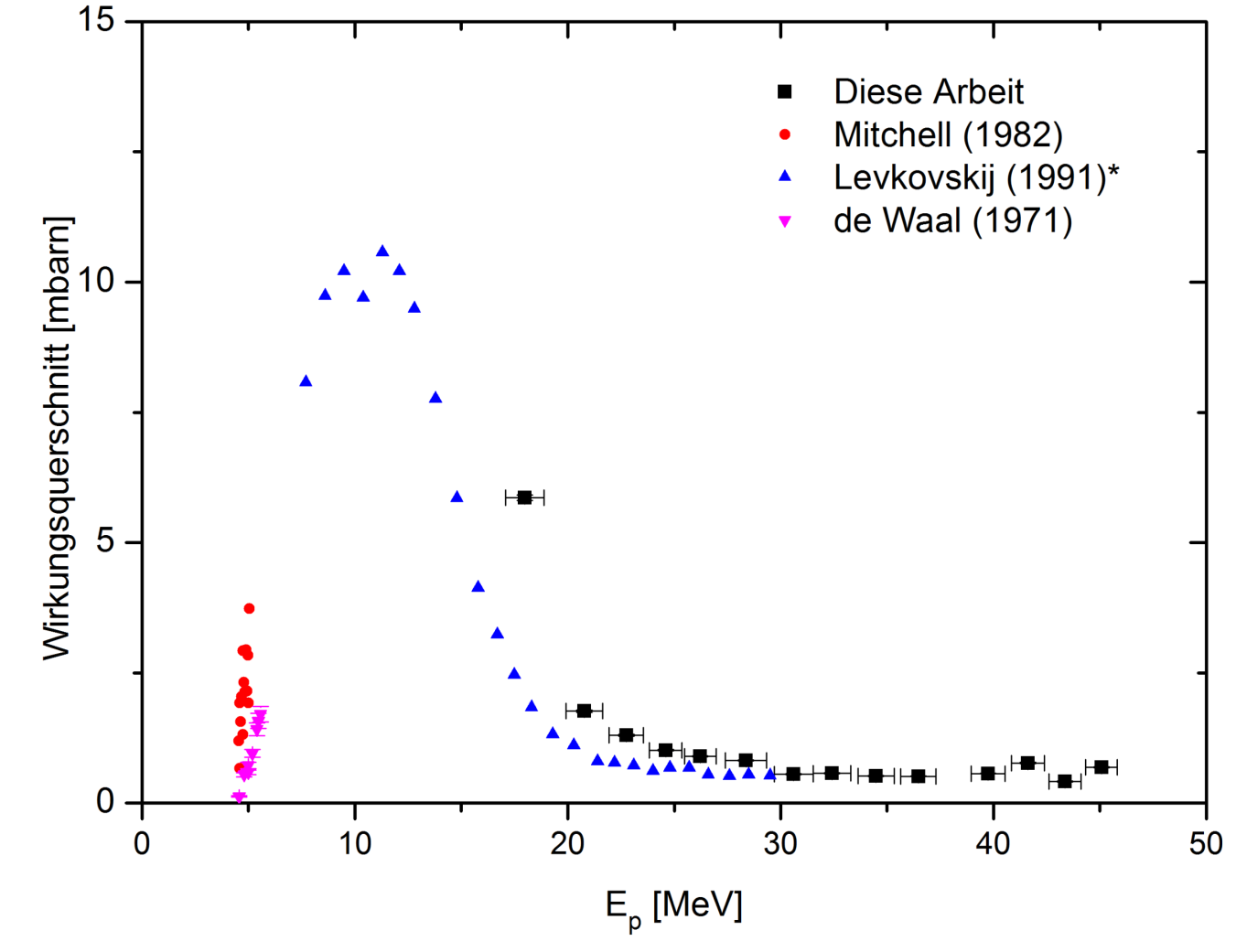 Cross section [mbarn]
natCa(p,x)44mSc
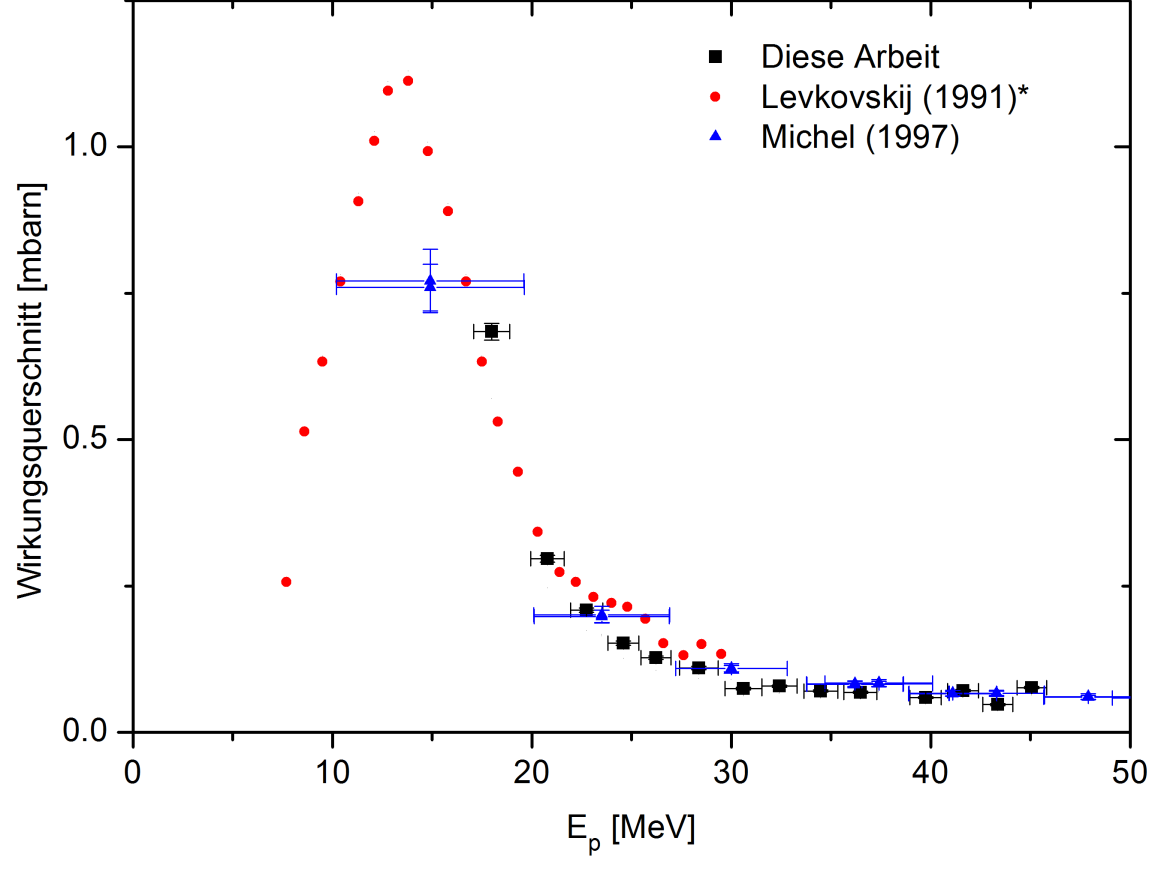 Cross section [mbarn]
natCa(d,x)44m+gSc
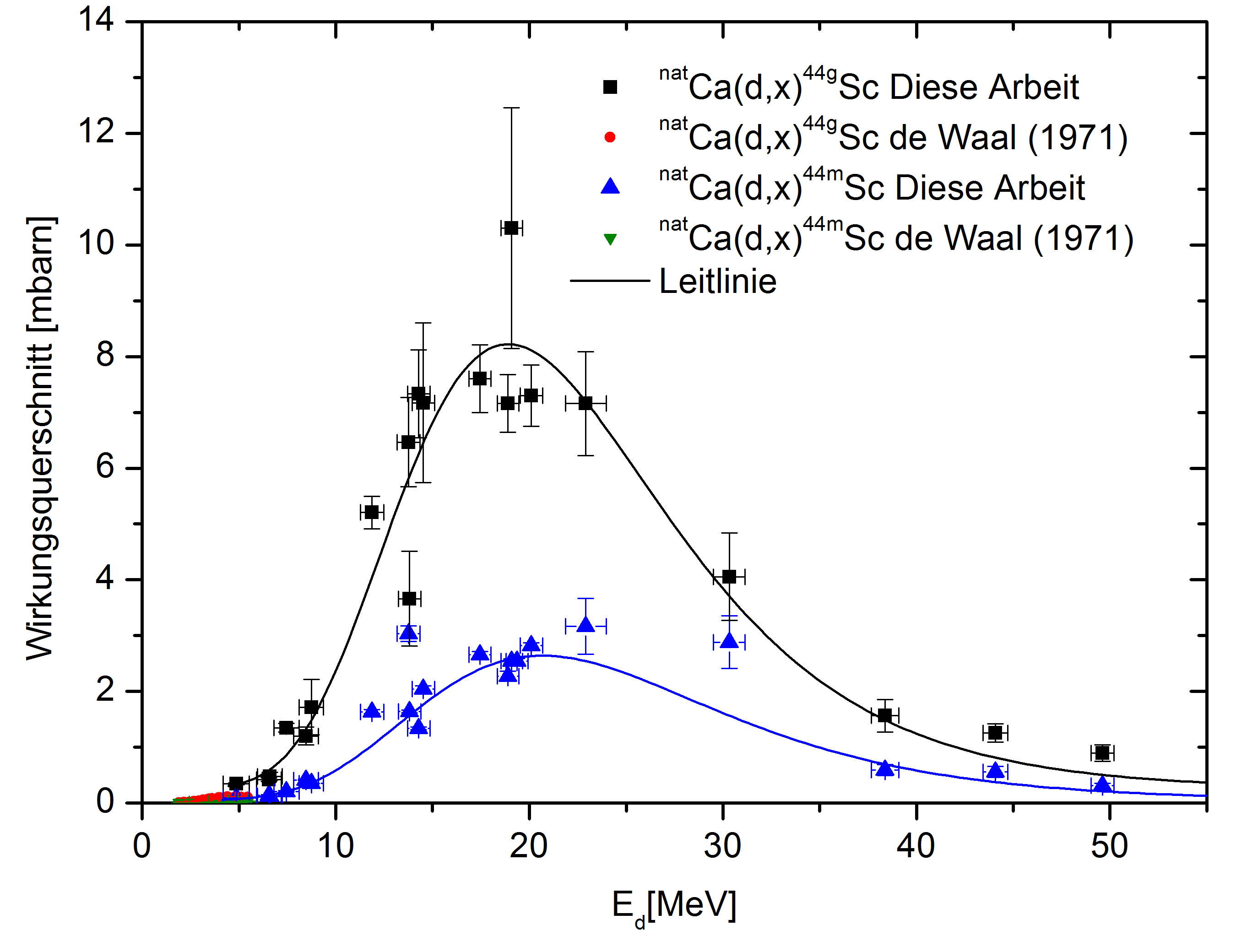 Cross section [mbarn]
Universität zu Köln
natCa(α,x)44m+gSc
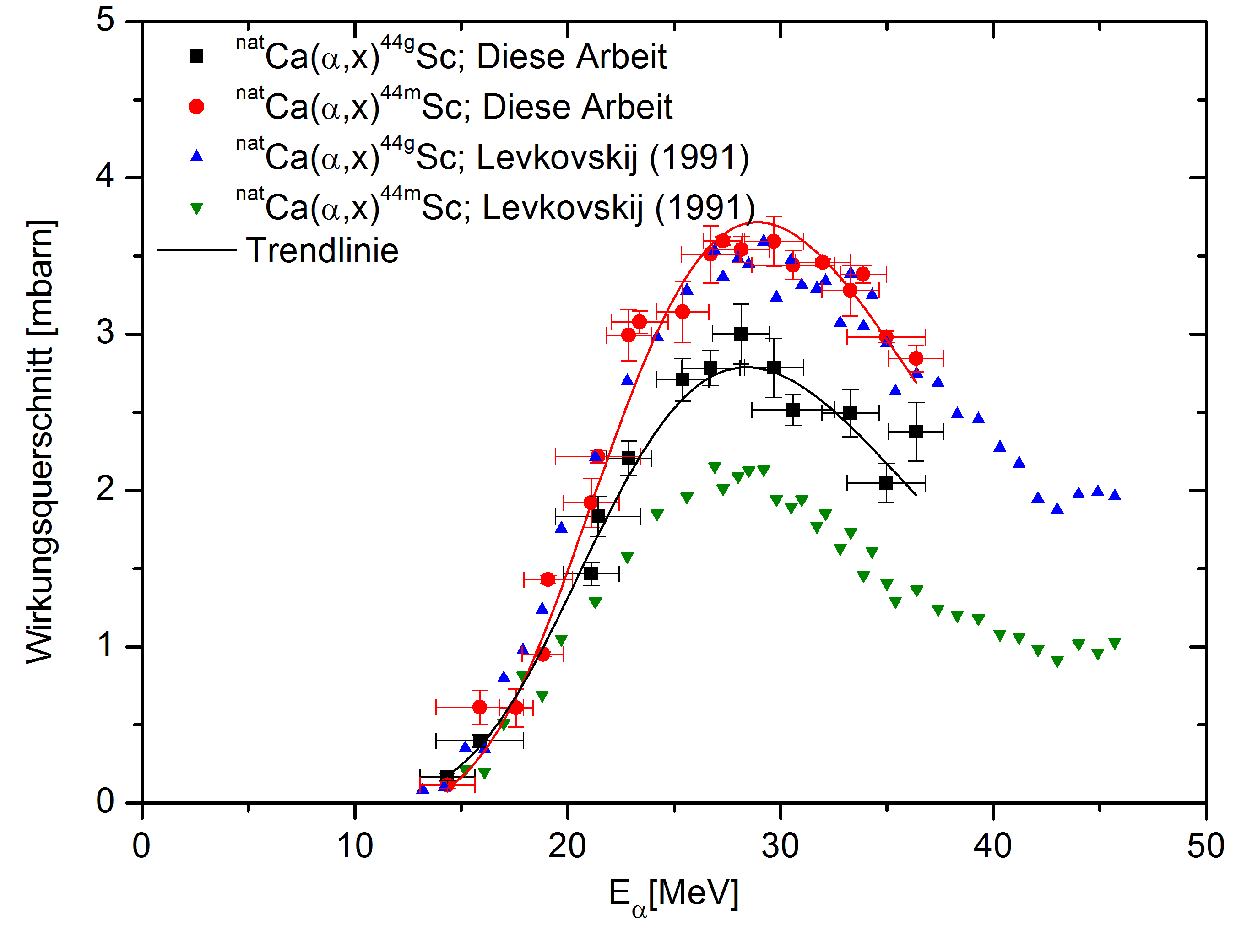 Cross section [mbarn]
Production using natural target material: minimal Yield
 Co-production of 44mSc.
 Co-produced longer-lived contaminants (46,47,48Sc).
13
Universität zu Köln
Comparison of 44mSc/44gSc-ration depending on production route
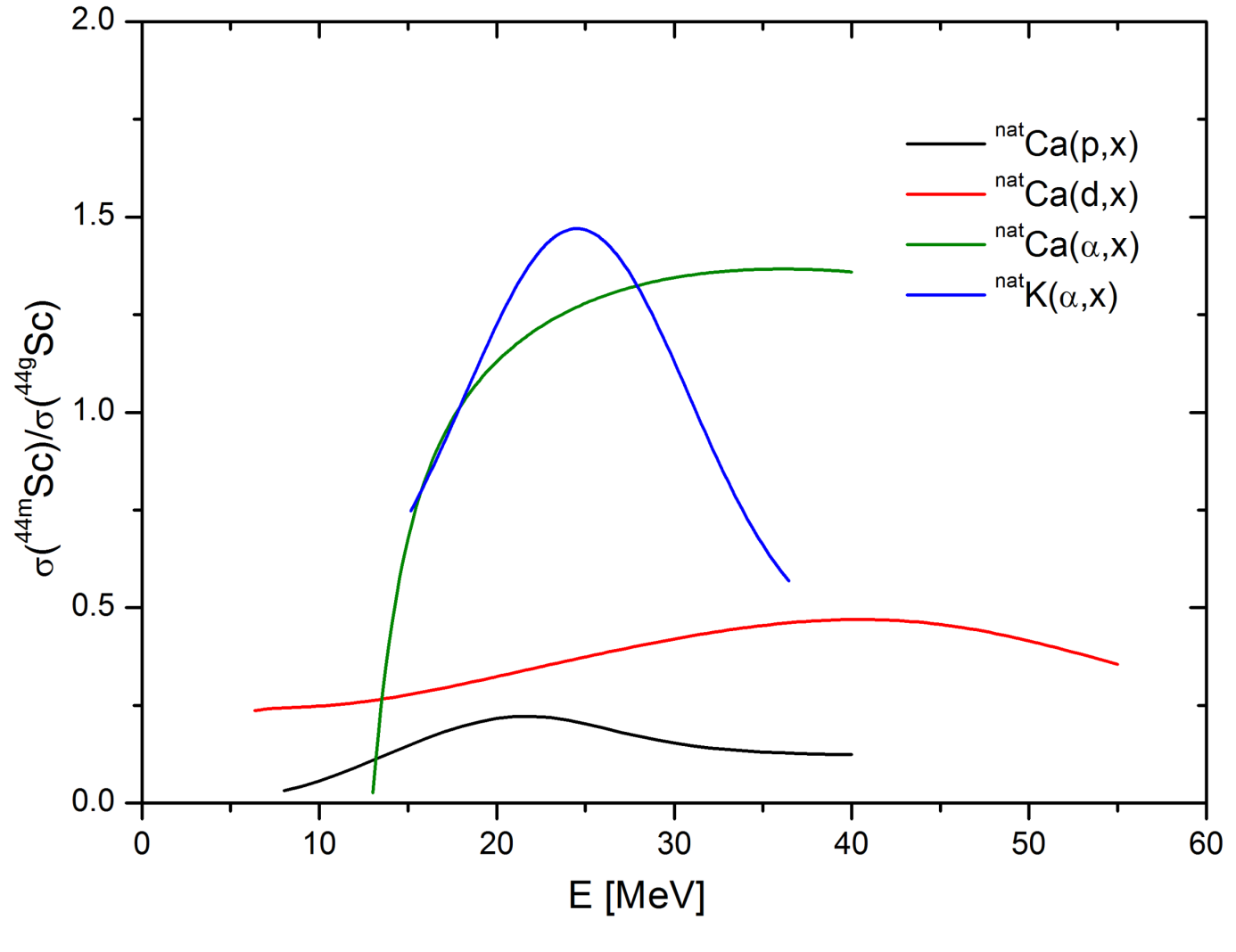 Universität zu Köln
68Zn(p,n)68Ga
Comparative study on the production of 68Ga from proton induced reactions on different targets: Evaluation of experimental data and model calculations
A. Azzam / M. Al-abyad / A. H. M. Solieman

Physics Department, Nuclear Research Centre, Atomic Energy Authority, Cairo, Postal Code 13759, Egypt

Radiochimica Acta. ISSN (Online) 2193-3405, ISSN (Print) 0033-8230, DOI: 10.1515/ract-2013-2220, November 2014


Published Online:
    2014-11-12
Radioisotopes for medical applications
75Br
1.5 h
β+ 76% 
βmax 1.7 MeV
76Br
16 h
β+ 57%
βmax 3.4 MeV
77Br
57 h
EC > 99%
80mBr
4.42 h
IT 100%
molecular imaging 
(PET)
Auger therapy / 77Br for SPECT
16
[Speaker Notes: 80m: which decays via Isomeric Transition to ist groundstate 77Br SPECT]
Results supposed to be available:

76Se(p,n)76Br	 and 77Se(p,2n)76Br
 
Enriched material is available but is misused for production purposes (aiming for fame and prosperity, etc.)
Results which are available:

 natSe(d,xn)75,76,77,82Br
17
Cross sections for natSe(d,xn)75,76,77,82Br
18
[Speaker Notes: Bei 82Br nicht vergessen zu erwähnen excluding (d,Gamma)reactions!!]
Results nobody asked for:
natTi(d,x)48V
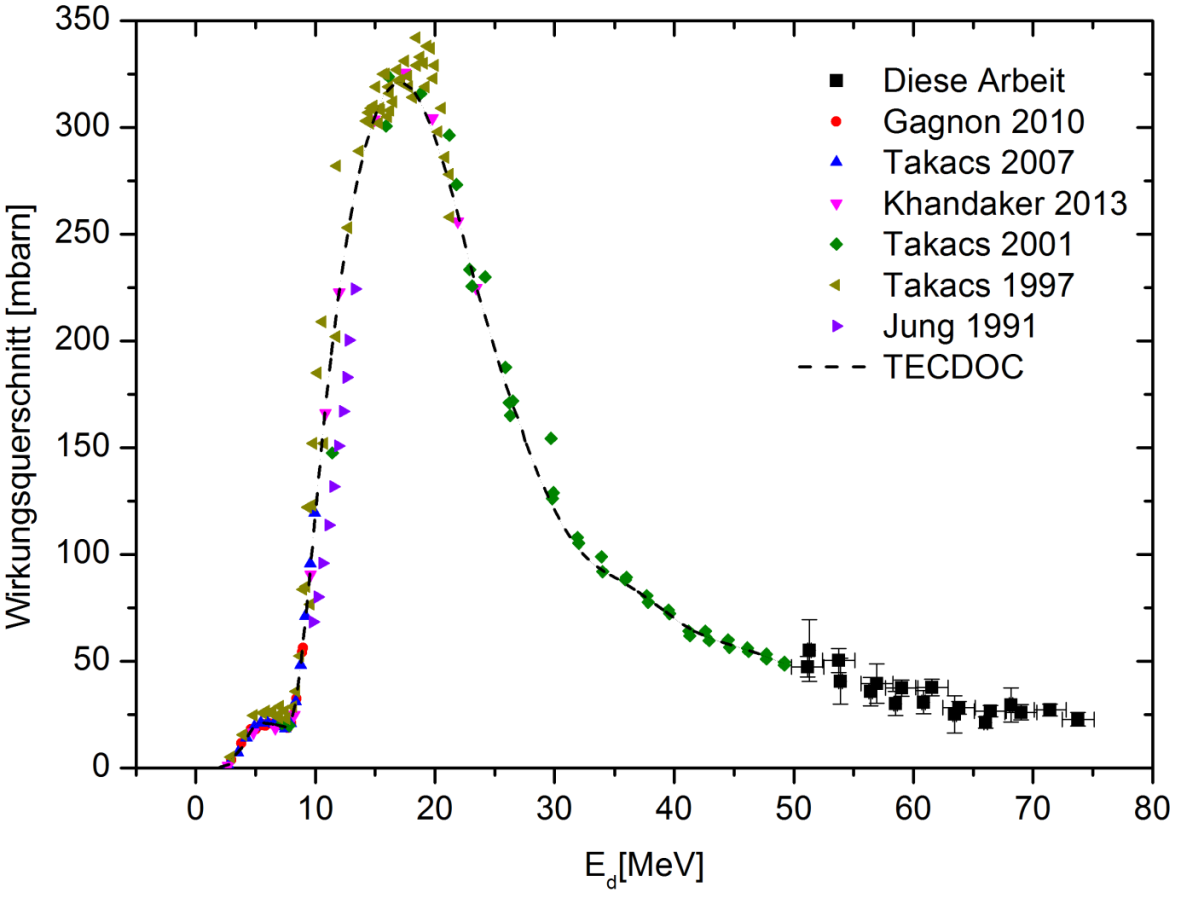 Cross section [mbarn]
Results nobody asked for:  natTi(d,x)
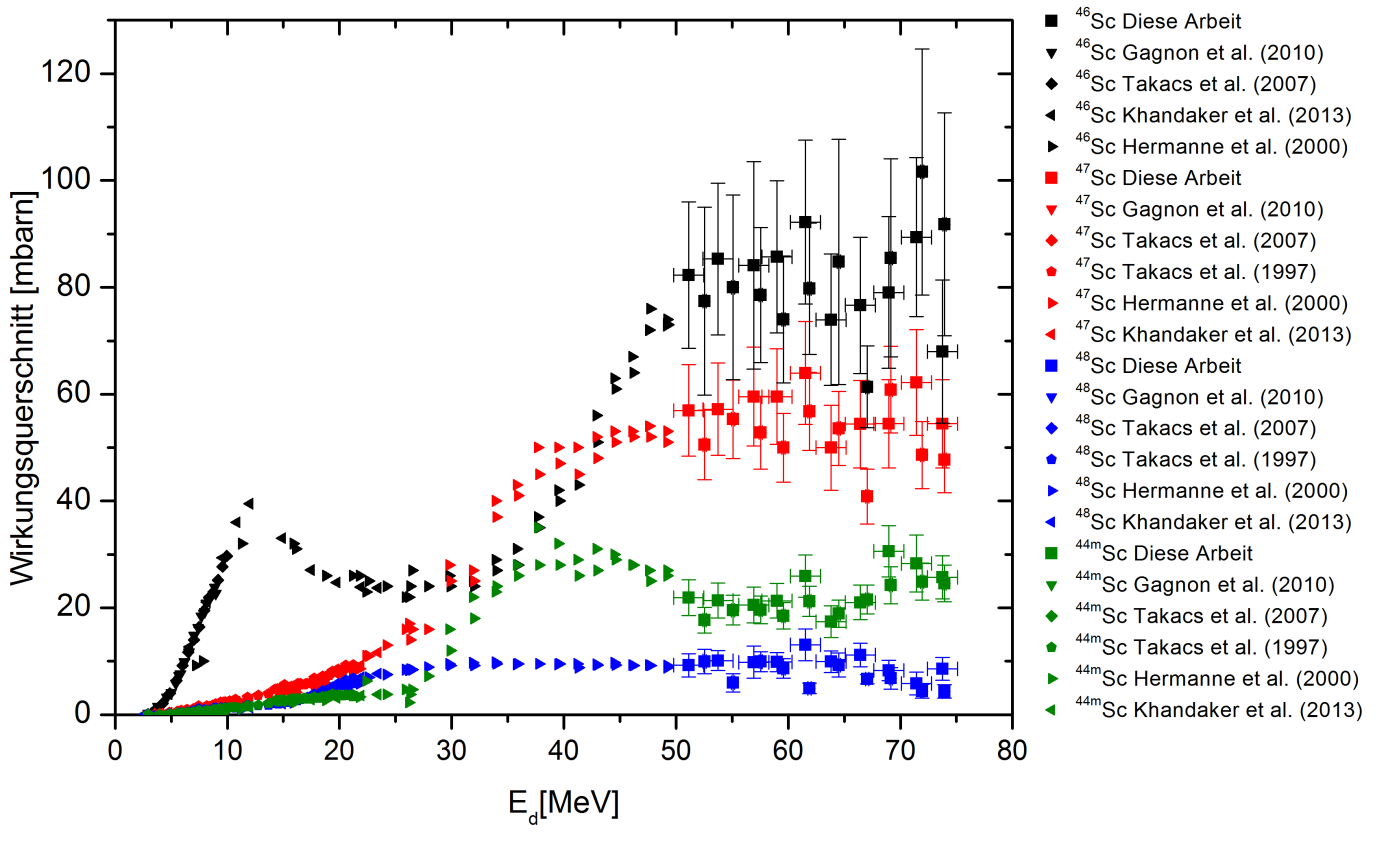 Cross section [mbarn]
9. Dezember 2014
20
Ongoing work
65Cu(α,n)68Ga

Irradiation experiments have been done at VUB
Eα: 20 → 40 MeV

Spectra have been recorded and evaluation has been started
9. Dezember 2014
21
65Cu(α,n)68Ga
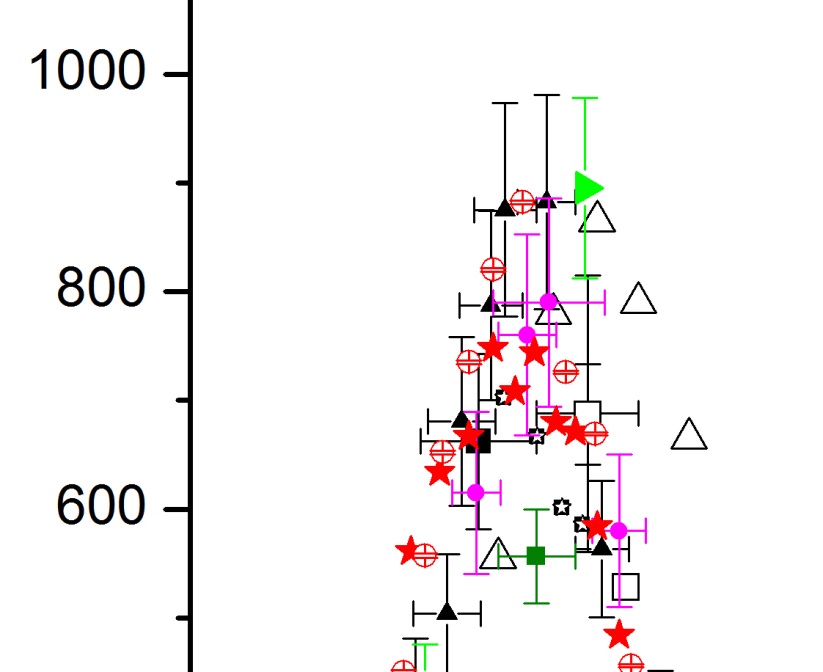 9. Dezember 2014
22
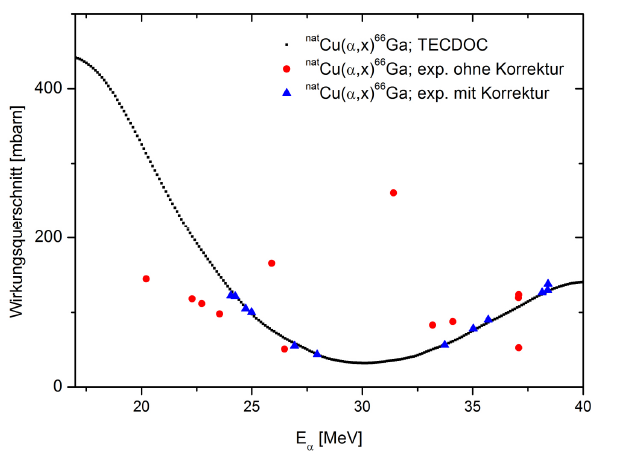 Cross section [mbarn]
Reaction cross section as function of alpha-particle energy.
Red: Data resulting from Faraday-cup measurement of particle flux.
Blue: Results obtained using monitor foils and monitor radionuclide ratios.
9. Dezember 2014
23
Results nobody is interested in (?): natCu(p,x)61Cu
Cross section [mbarn]
9. Dezember 2014
24
New Year’s Pledges for 2015
61Ni(p,n)61Cu :  measurement  & assessment
Funds have been acknowledged (verbally)
76Se(p,n)76Br and 77Se(p,2n)76Br:
Material available. Focus and manpower have to be shifted.
natGe(p,xn)72As:
Beamtime at external cyclotron needed.
General:	Work harder! (or get more students)
9. Dezember 2014
25
9. Dezember 2014
26